Test your SPaG with Timmy the Cat
ellipse
embedded clause
future tense
grammatically correct
imperative verb
main clause
object
passive
past tense
phrase
plural
prefix
preposition
present tense
abstract noun
adjective
adverb how
adverb when
adverb where
antonym
article
brackets
collective noun
colon
command
common noun
connective
double negative
pronoun
proper noun
question
semicolon
singular
statement
subject
subject verb agreement
subordinate clause
suffix
synonym
verb
What am I?
common noun
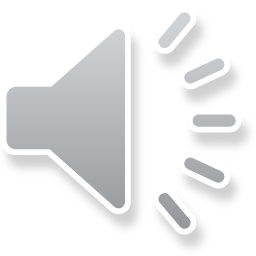 The cat
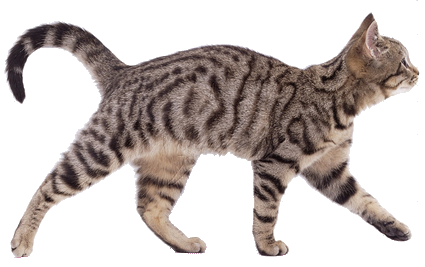 What am I?
proper noun
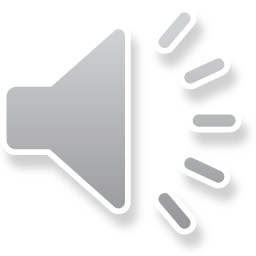 Timmy sat.
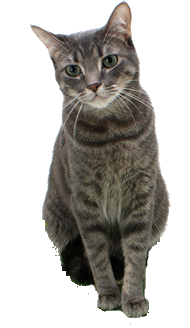 common noun
What am I?
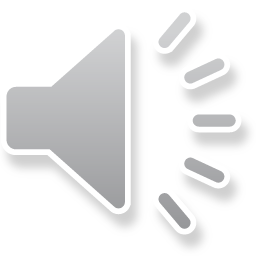 Timmy sat on the mat.
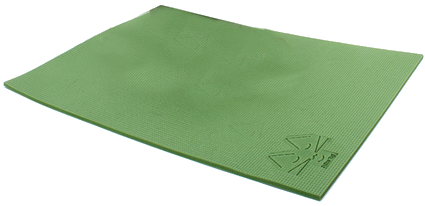 collective noun
What am I?
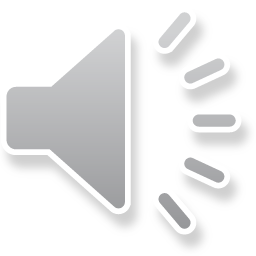 A clowder of cats sat on the mat.
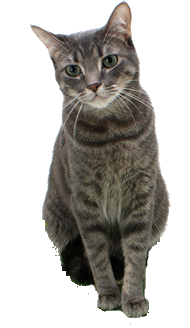 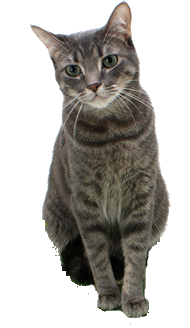 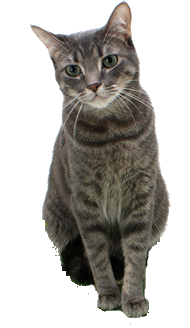 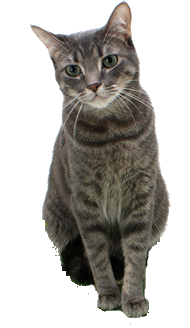 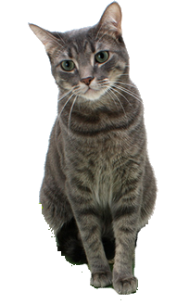 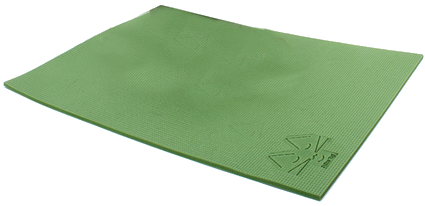 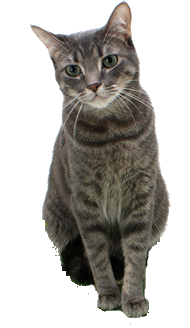 What am I?
abstract noun
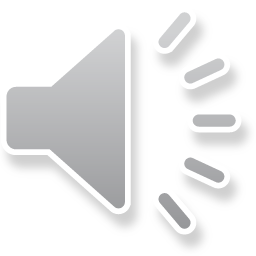 The cat felt anger towards the empty bowl.
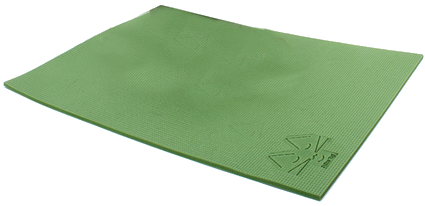 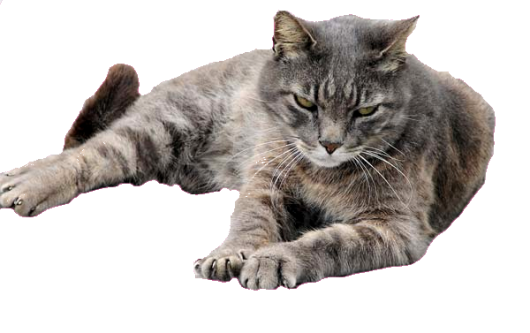 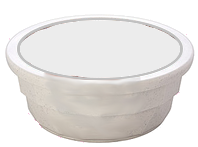 What is the subject?
cat
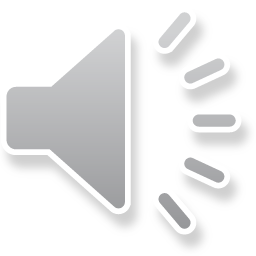 The cat sat on the mat.
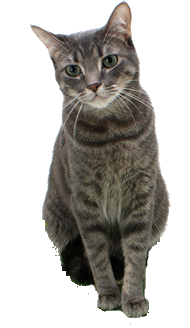 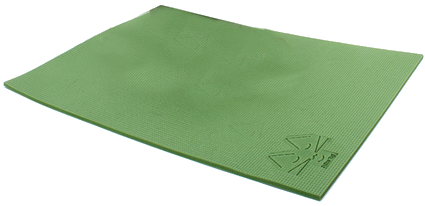 mat
What is the object?
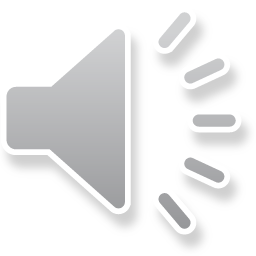 The cat sat on the mat.
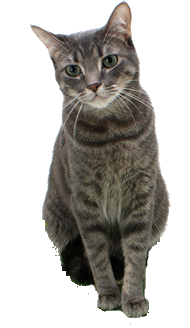 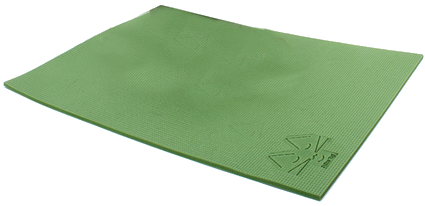 verb
What am I?
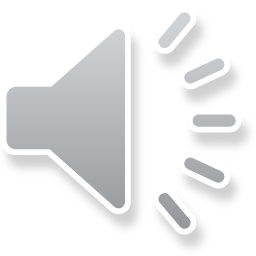 The cat sat on the mat.
The cat walked on the mat.
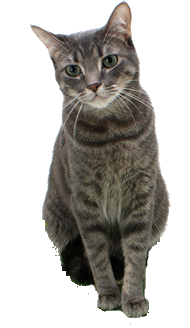 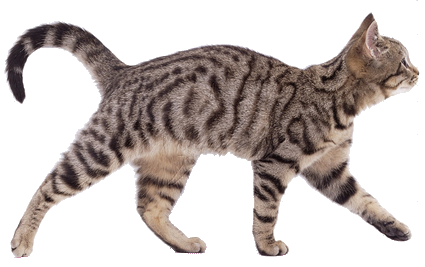 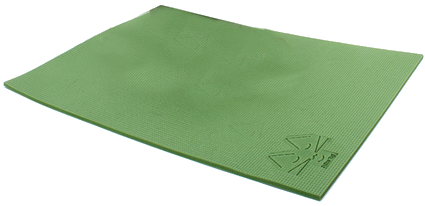 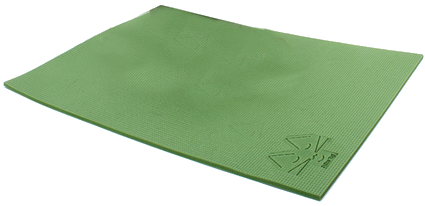 verb
What am I?
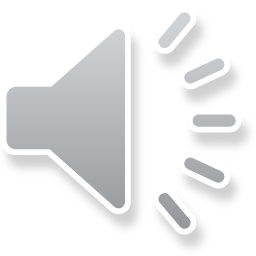 The cat is going to walk across the mat.
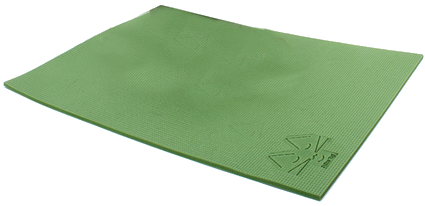 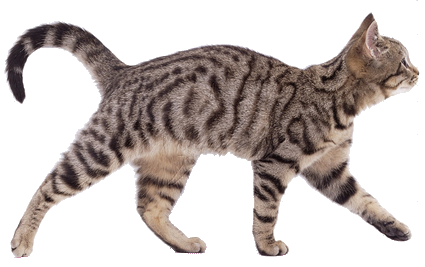 What am I?
noun
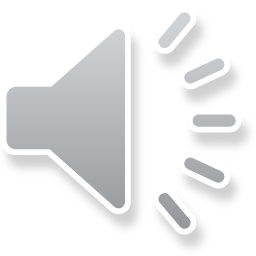 The cat is going for a walk.
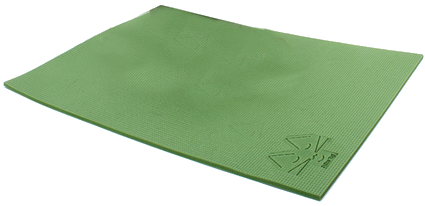 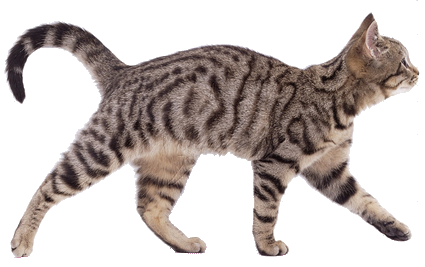 What am I?
imperative verb
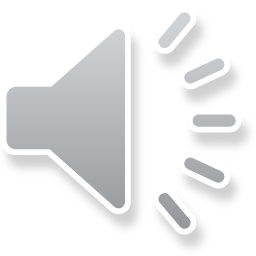 Sit on the mat.
Walk across the mat.
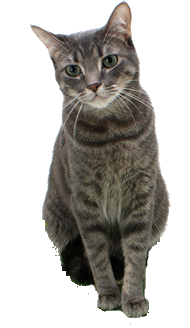 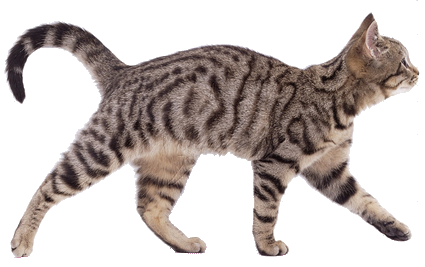 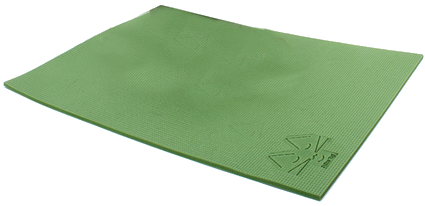 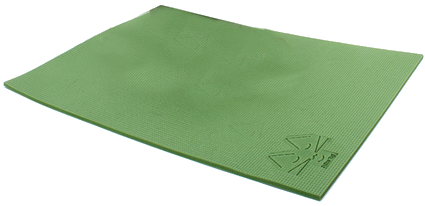 adjective
What am I?
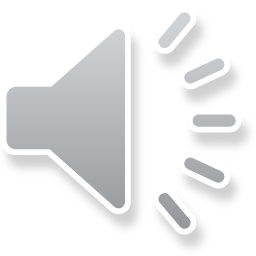 The friendly cat sat on the green mat.
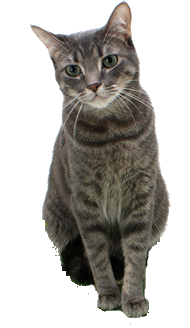 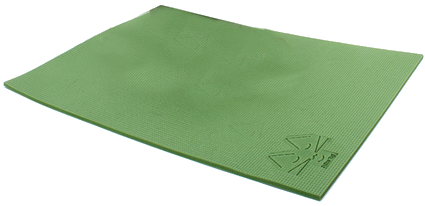 What am I?
connective
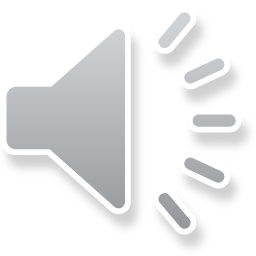 The cat sat on the mat because it was more comfortable.
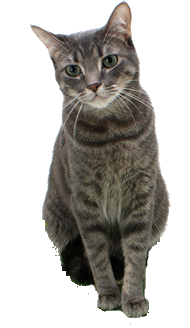 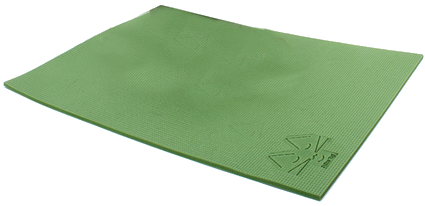 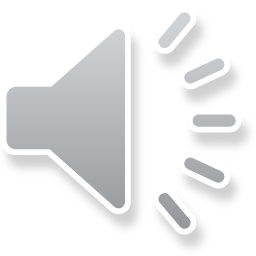 What am I?
pronoun
He sat on his green mat.
They sat on their mat.
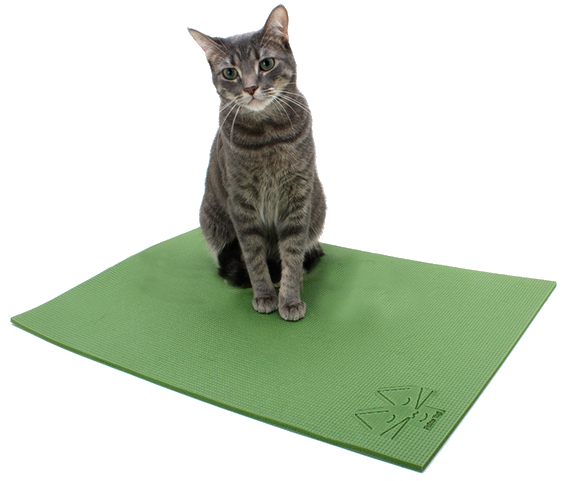 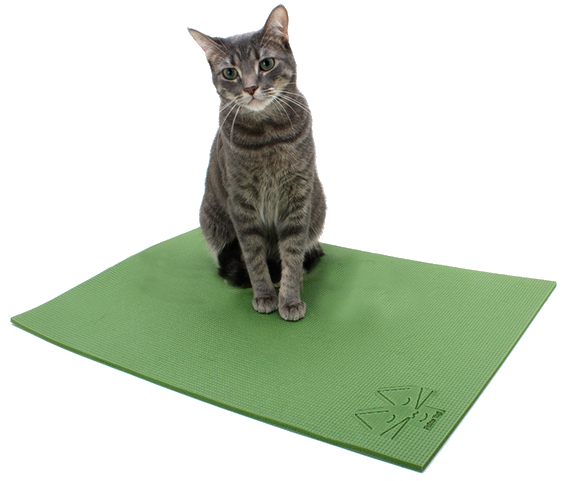 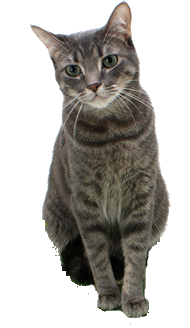 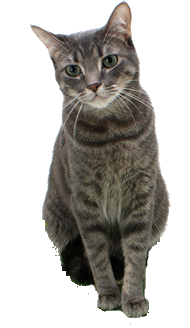 adverb how
What am I?
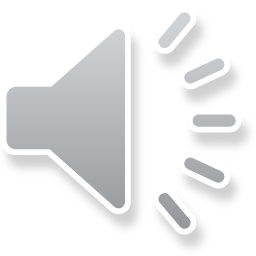 The cat sat patiently on the green mat.
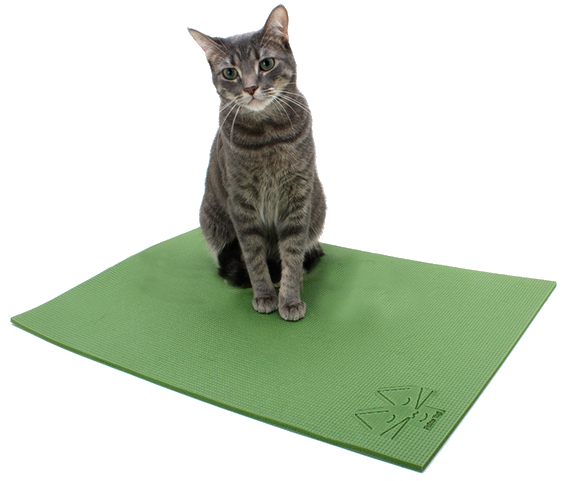 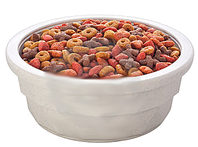 What am I?
adverb when
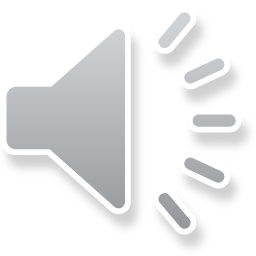 The cat sometimes sits on the green mat.
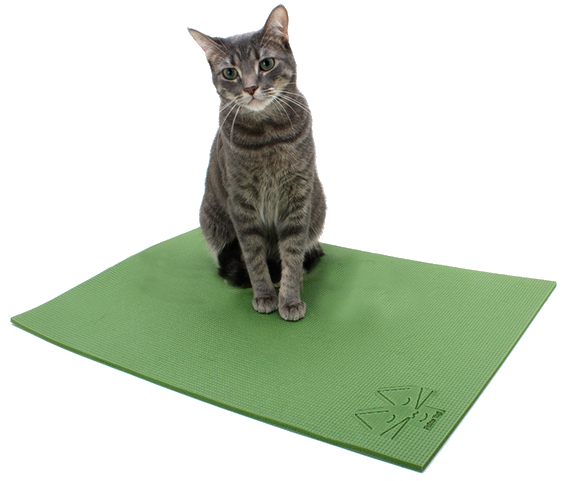 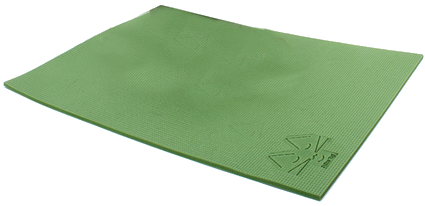 What am I?
adverb where
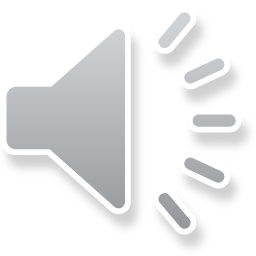 The cat sat down.
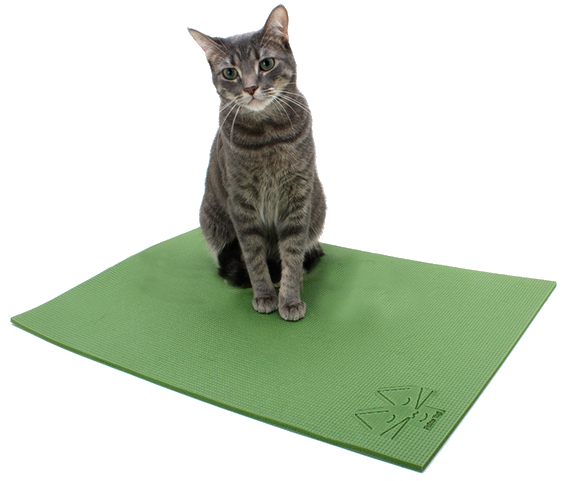 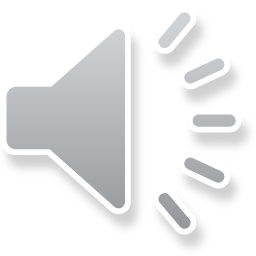 What am I?
preposition
The cat sat in front of the mat.
The cat sat under the mat.
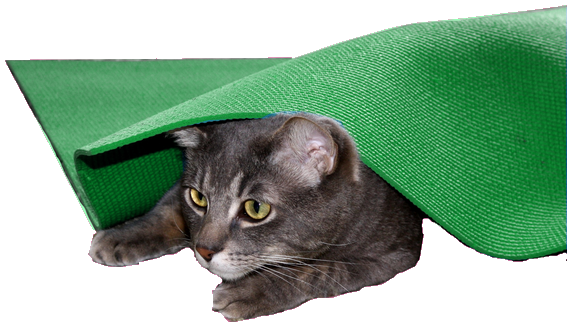 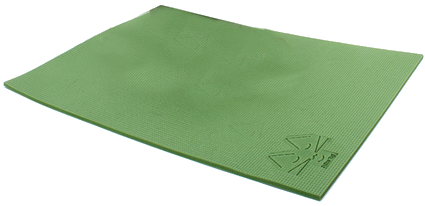 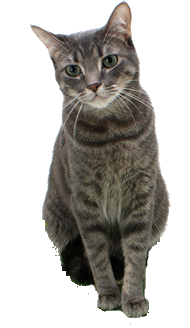 article
What am I?
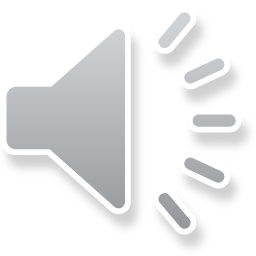 There is a cat on the mat
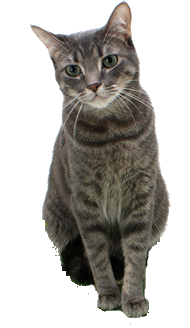 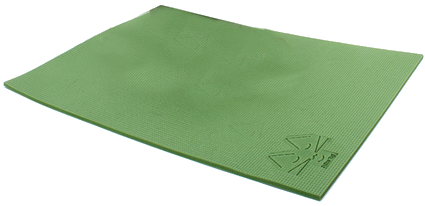 What type of sentence am I?
statement
The cat has a toy.
The cat has run away.
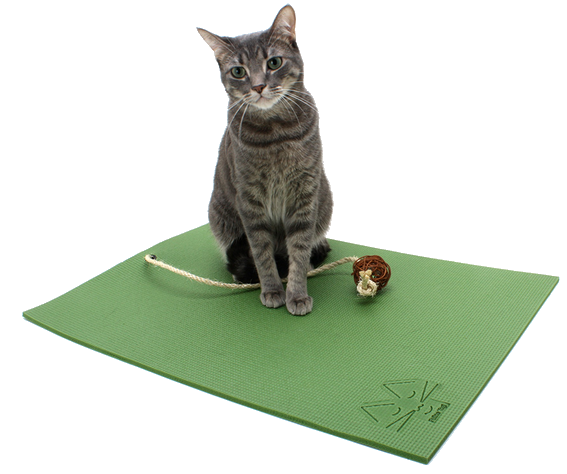 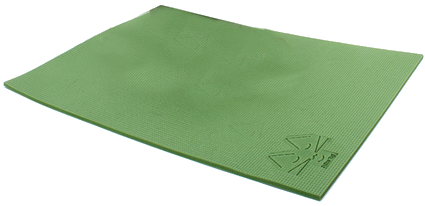 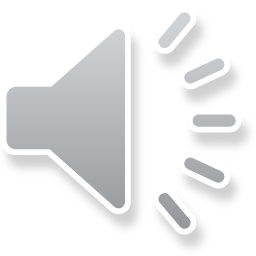 question
What type of sentence am I?
Why is the cat under the mat?
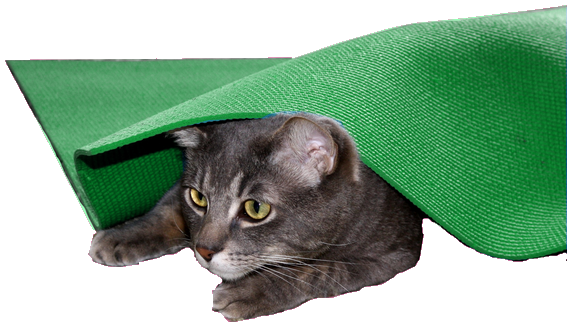 Why is the cat not playing with its toy?
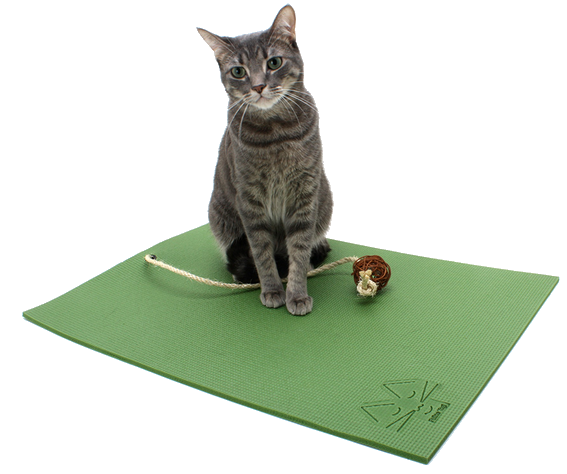 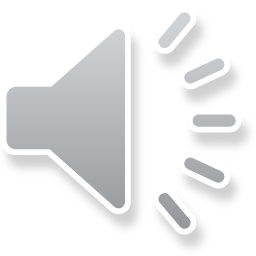 What type of sentence am I?
command
Get off that mat!
Get out from under that mat!
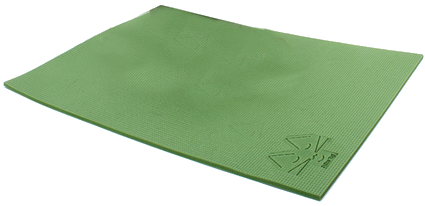 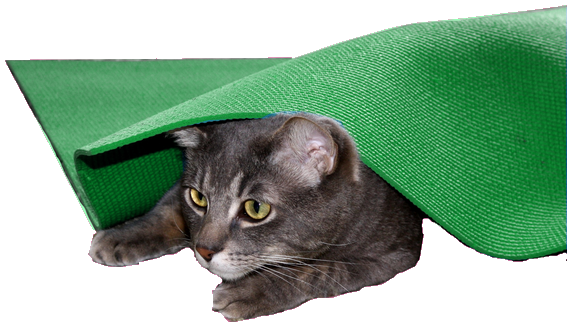 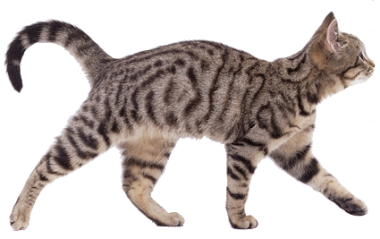 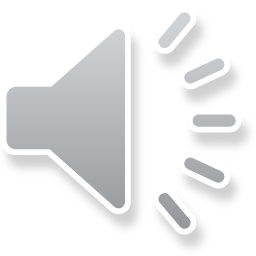 What are all the parts of the sentence called?
Proper 
Noun
Common 
Noun
Verb
Preposition
Article
Adjective
Adverb
Timmy sat patiently  on  the green mat.
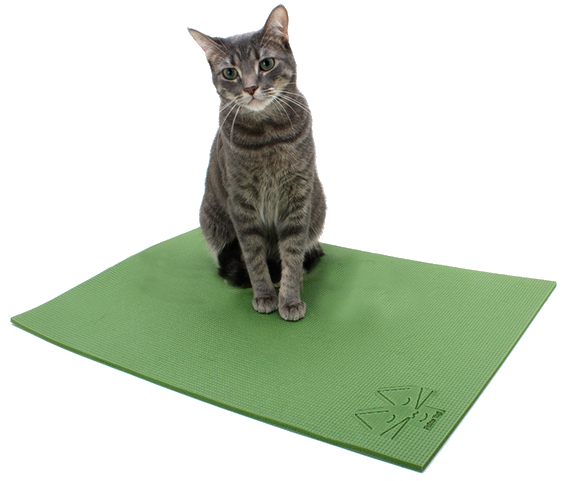 What am I?
phrase
tasty bowl of food
running rapidly away
soft, green mat
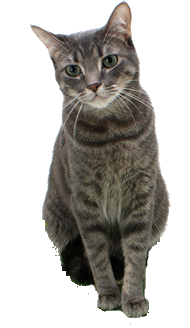 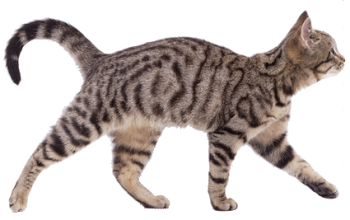 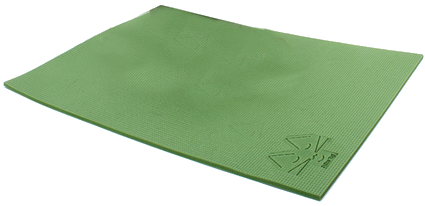 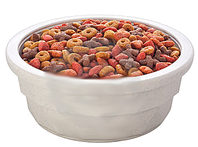 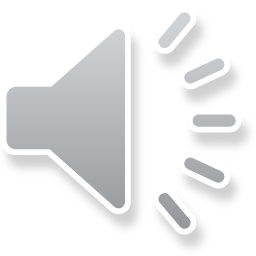 main clause
What am I?
Timmy sat patiently on the green mat as his bowl of food was prepared.
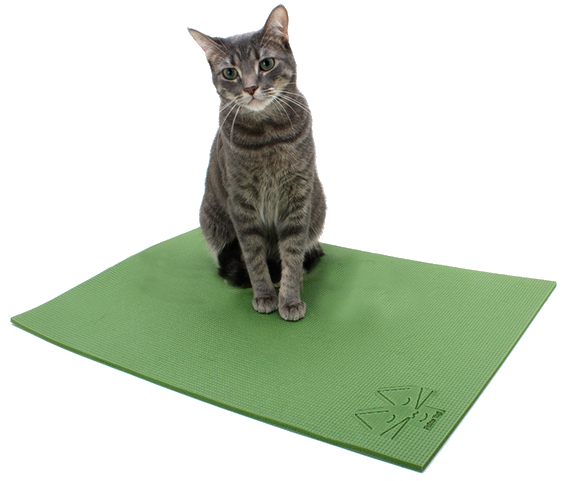 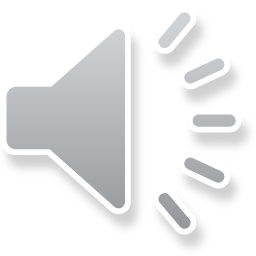 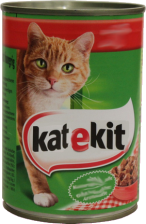 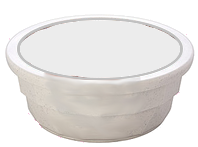 What am I?
subordinate clause
After finishing his bowl of food, Timmy ran off into the garden.
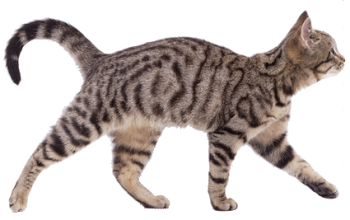 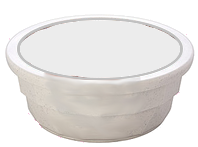 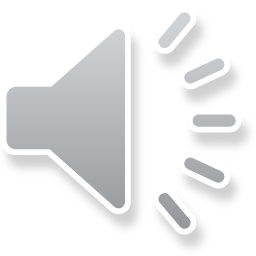 embedded clause
What am I?
Timmy, who was a gentle cat, admired the beautiful flowers in the garden.
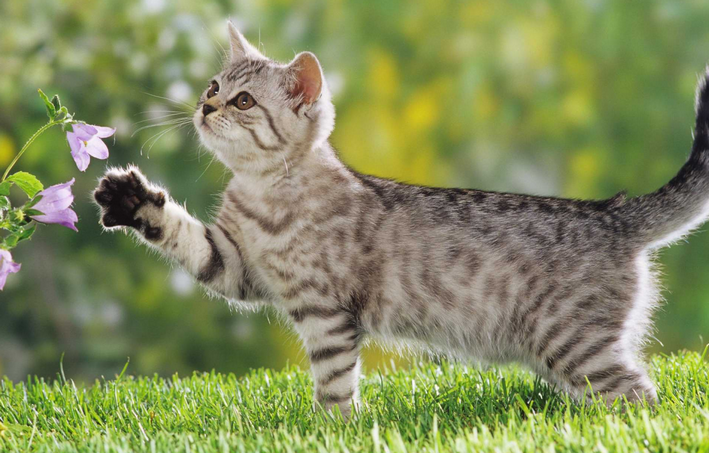 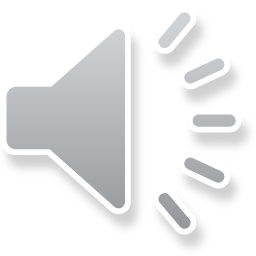 What am I?
future
past
present
The cat is going to sit on the mat.
The cat is sitting on the mat.
The cat was sat on the mat but isn’t now.
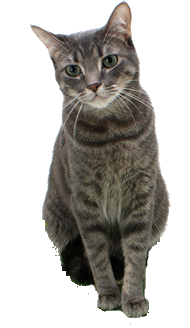 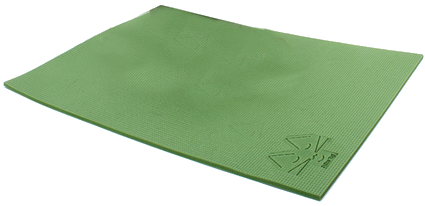 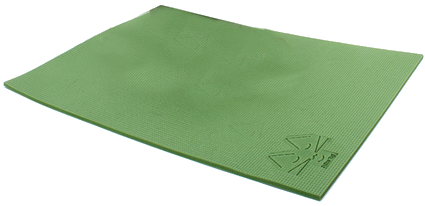 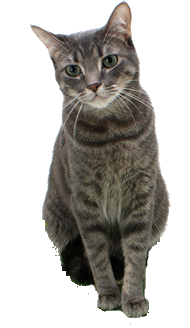 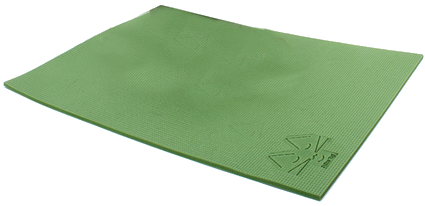 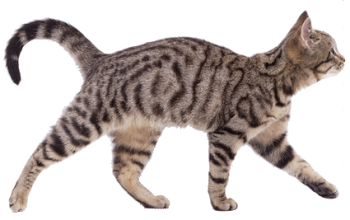 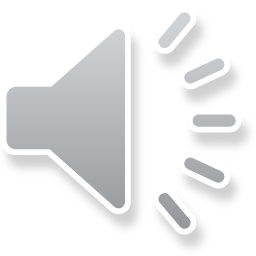 What am I?
synonym
The cat squatted on the rug.
The cat sat on the mat.
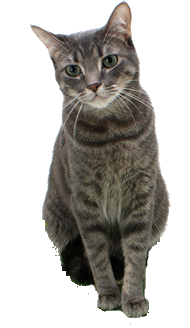 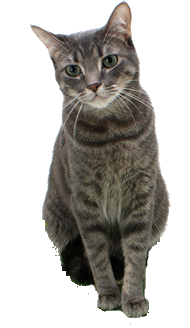 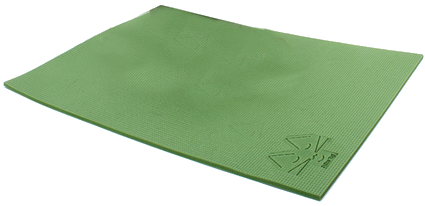 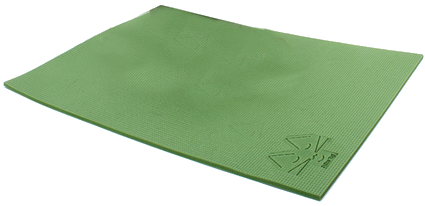 s_non_m
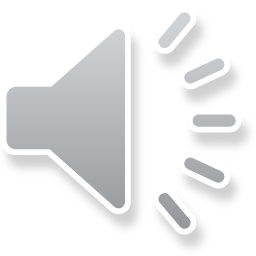 What am I?
antonym
The cat sat on the mat.
The cat stood on the mat.
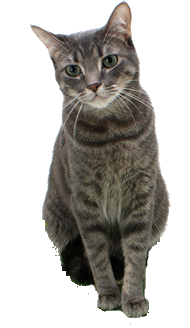 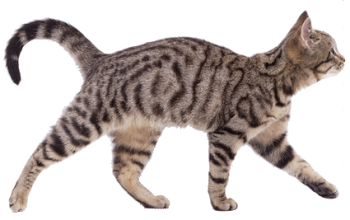 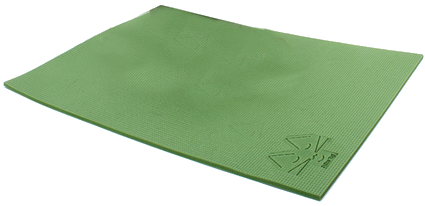 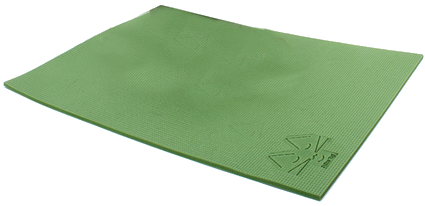 a_t_n_m
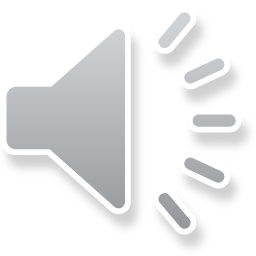 What am I?
prefix
Root Word
The  overconfident  cat fell off the mat.
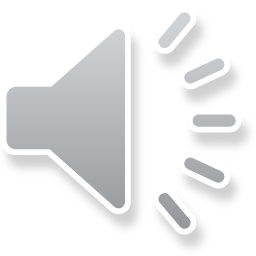 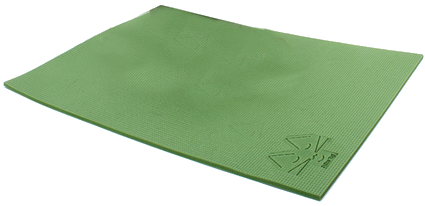 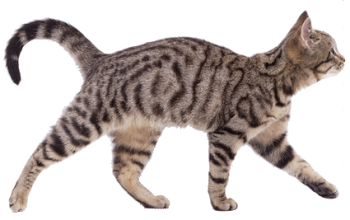 What am I?
suffix
Timmy was a  cheerful  cat.
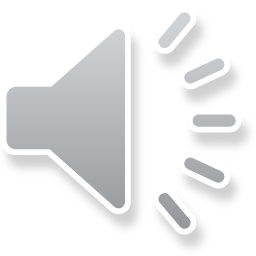 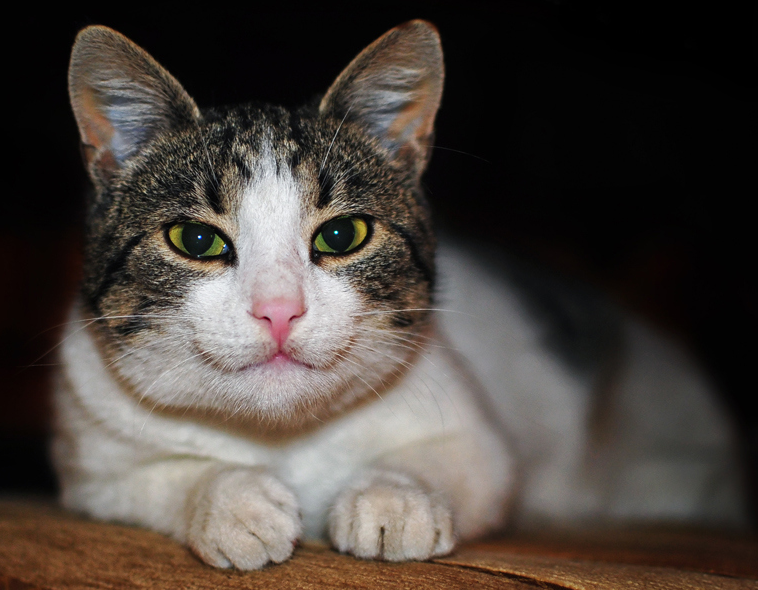 What am I?
plural
The cats sat on the mat.
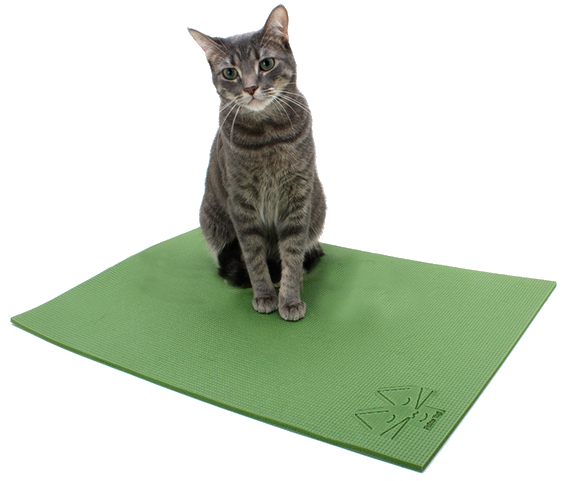 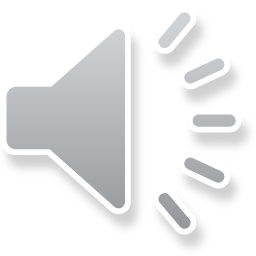 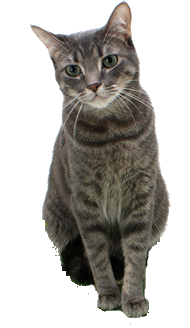 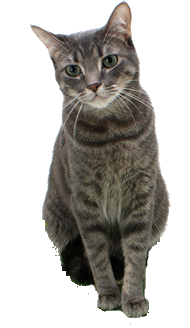 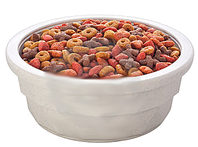 What am I?
singular
There was only one mat for the two cats.
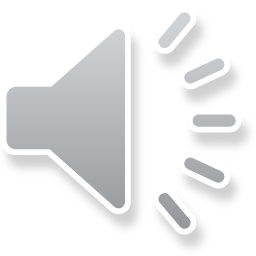 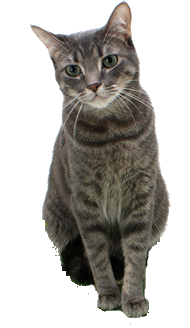 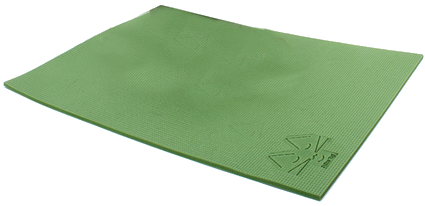 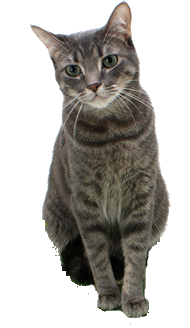 What am I?
possession apostrophe
The cat’s bowl was full of food.
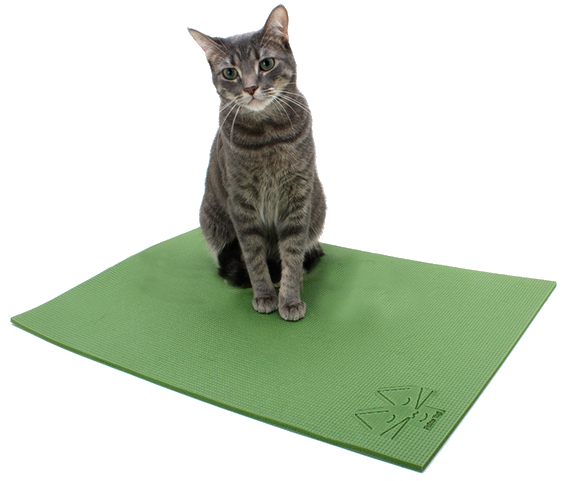 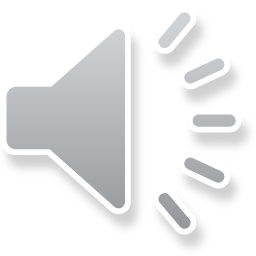 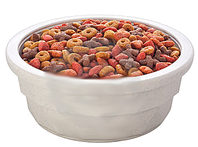 What am I?
omission apostrophe
The cat didn’t have any food.
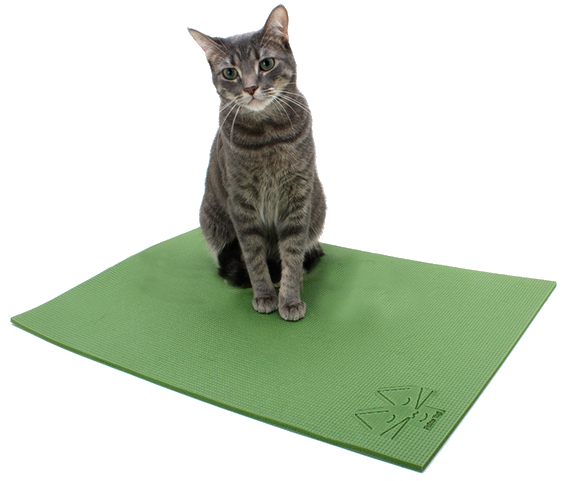 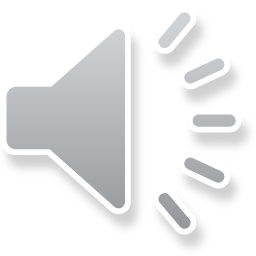 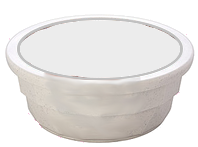 What am I?
commas in lists
Timmy enjoyed jumping, running and fighting.
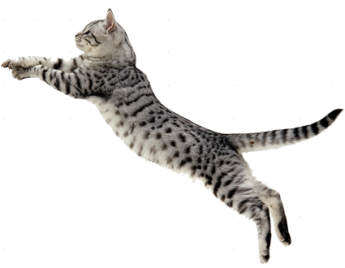 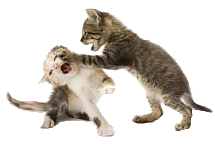 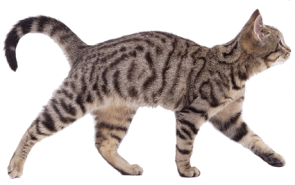 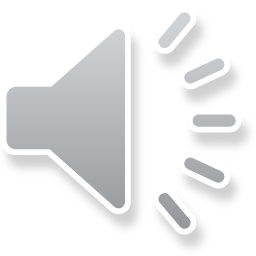 Timmy ate cat food, birds, mice and insects.
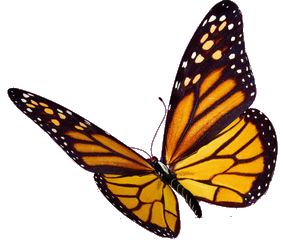 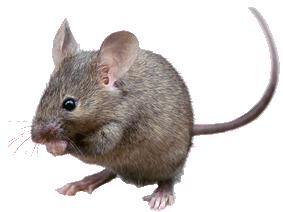 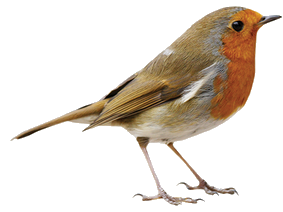 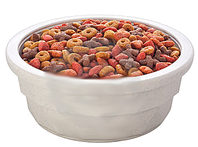 What am I?
brackets (parenthesis)
Timmy likes to eat cat food (KateKit) on weekends.
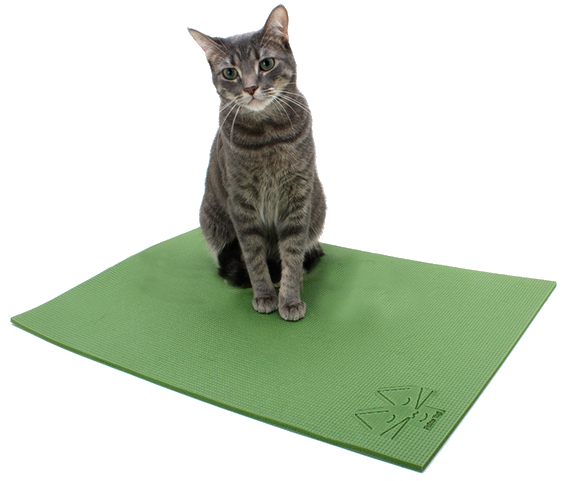 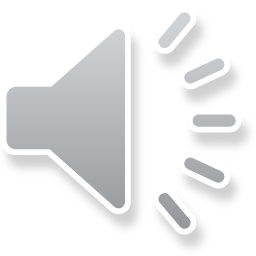 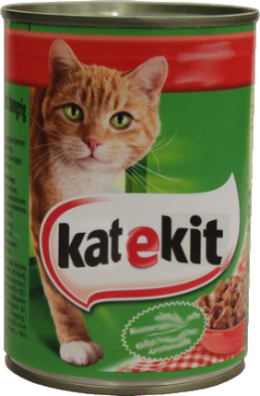 What am I?
ellipses
The cat knew the mat was somewhere ... but where?
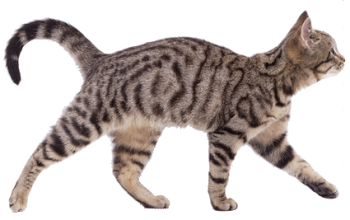 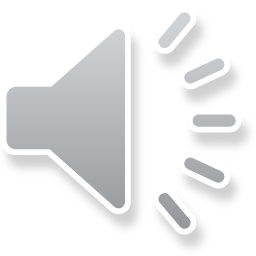 What am I?
semicolon (missing connective)
Timmy went to his bowl; it was empty.
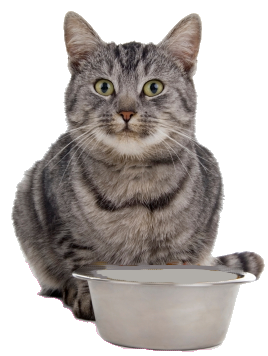 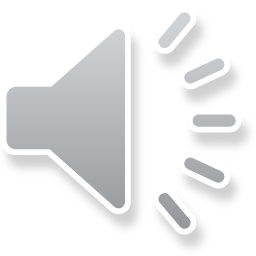 What am I?
semicolons in lists
Timmy enjoyed many activities such as; jumping, running, chasing and fighting.
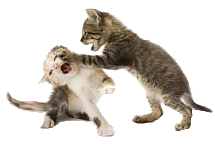 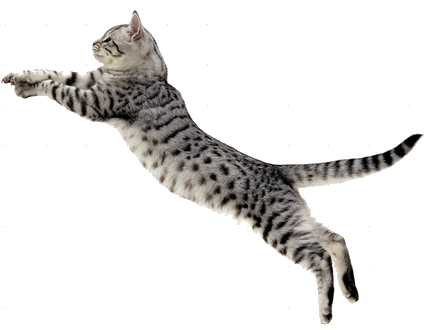 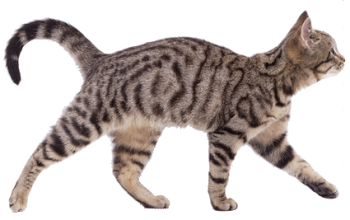 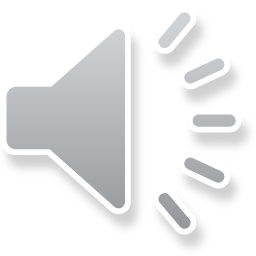 What am I?
colons in lists
Cats need these items to keep them happy: a play mat, a food bowl, a scratching post and a soft basket to sleep in.
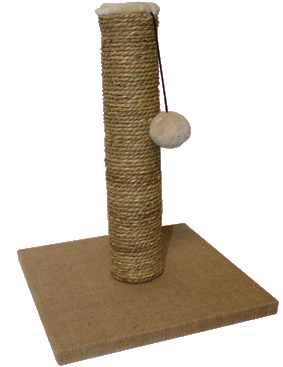 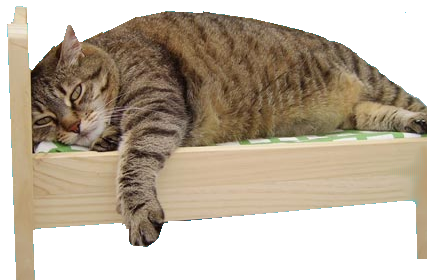 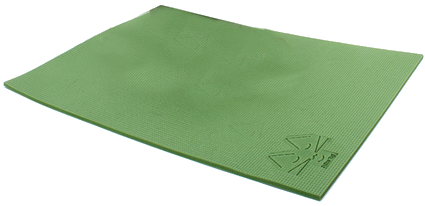 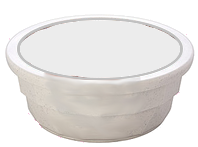 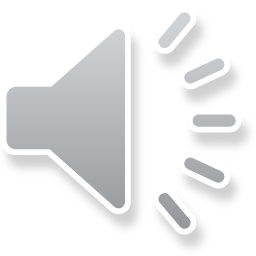 What am I?
subject and verb don’t agree
verbs
verbs
The cats was walking on the mat.
The cat were sitting on the mat.
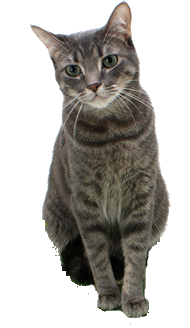 subject
subjects
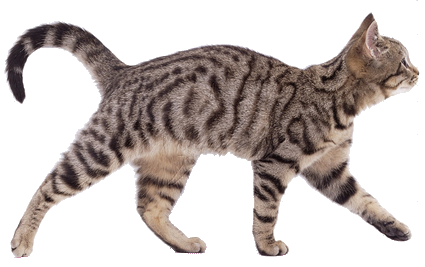 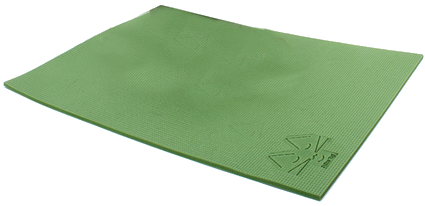 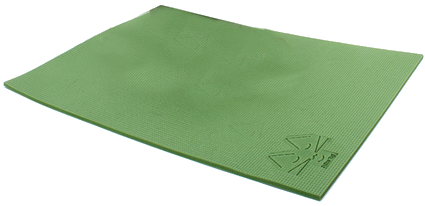 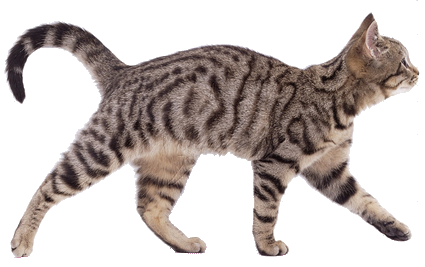 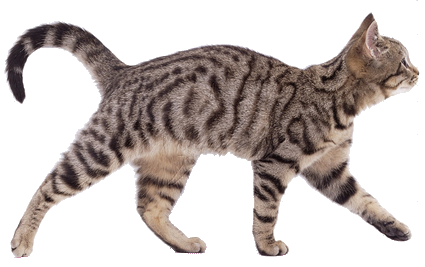 I agree!
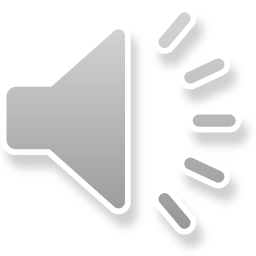 What am I?
not grammatically correct
The cats were playing with there toys.
“Your a lovely cat,” said Ben.
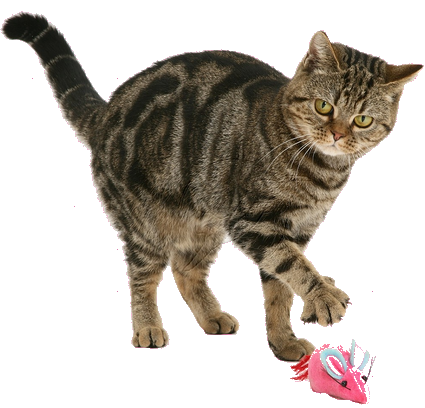 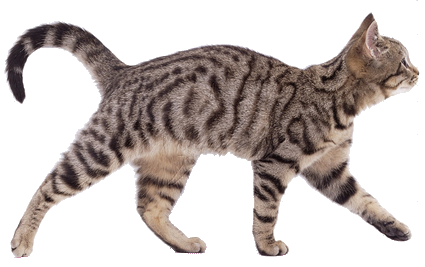 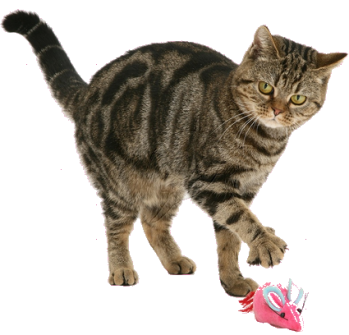 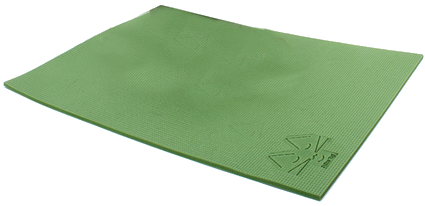 n. g. c.
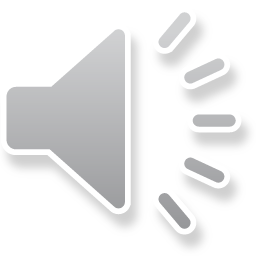 What am I?
double negative
The cat didn’t have no food.
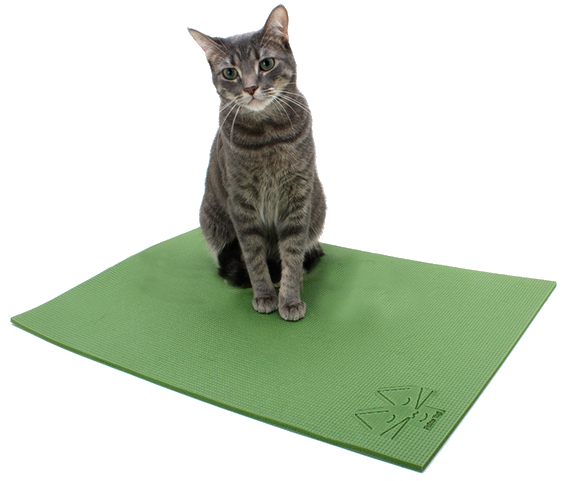 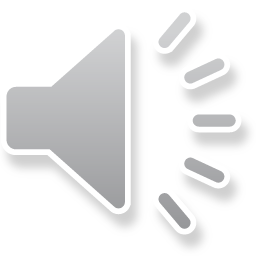 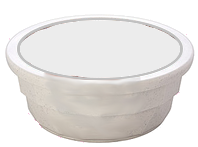 Which is Grammatically Correct?
subject
The cat and I went to the vets.
correct
The cat and me went to the vets.
wrong
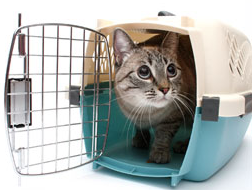 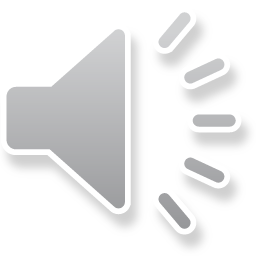 Which is Grammatically Correct?
object
subject
The cat wanted me to give it some food.
correct
The cat wanted I to give it some food.
wrong
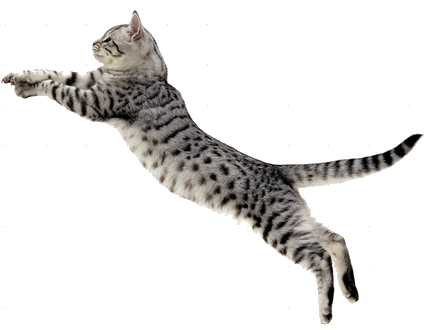 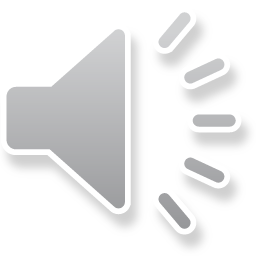 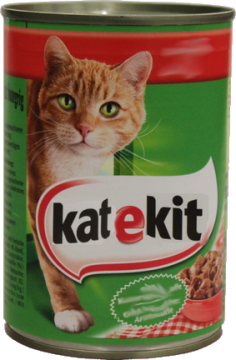 What am I?
passive
The mat was sat on by the cat.
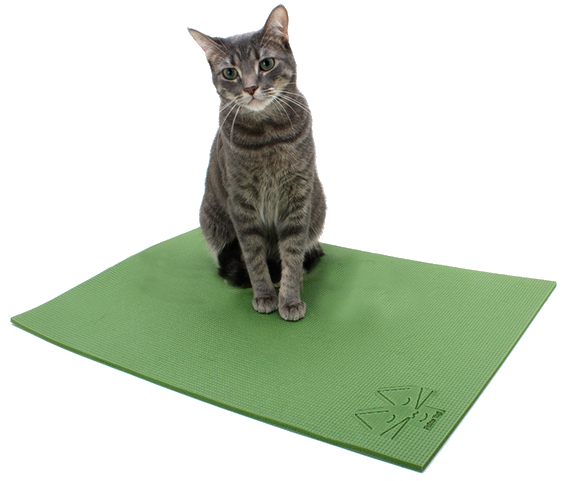 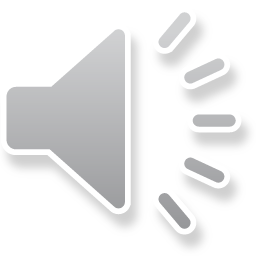 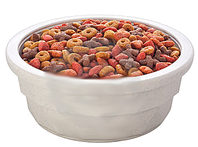